Cliënt en Veiligheid
Lesweek 4
Herhalen theorie, kahoot!

Werken aan eindopdracht

Aan het einde van de les inleveren
Kahoot!
https://play.kahoot.it/#/?quizId=bf05c48b-0a11-4b62-a672-1b490136c874
Werken aan eindopdracht
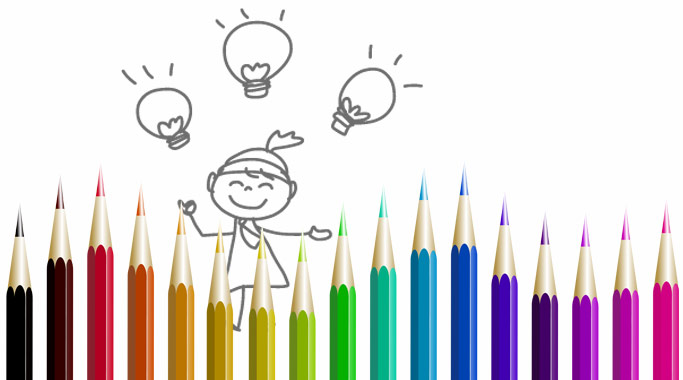